Άσκηση 3/Σελ.143
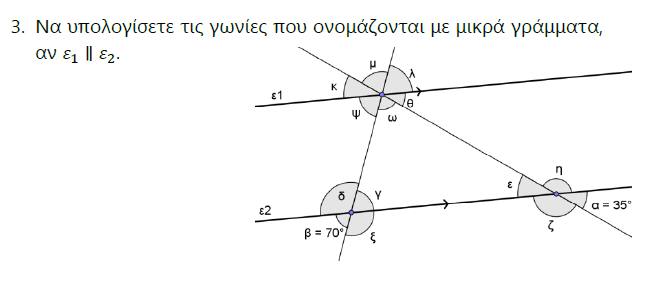 (Κατακορυφήν)
(Παραπλ.)
(Κατακορυφήν)
(Κατακορυφήν)
(Κατακορυφήν)
(Παραπλ.)
Άσκηση 3/Σελ.143
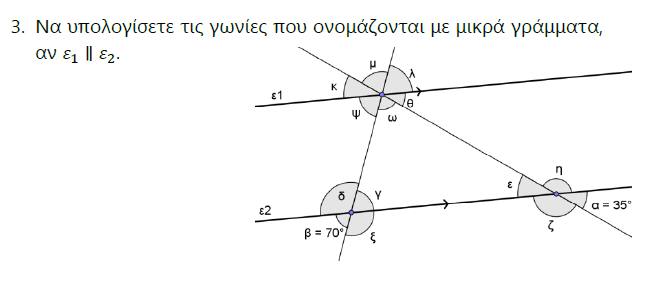 (ευθ. γων.)
(εντός εναλλάξ)
(εντός εναλλάξ)
ή
(εντός εκτός 
επί τα αυτά)
(εντός εκτός επί τα αυτά)
(εντός εκτός επί τα αυτά)
ή...
Άσκηση 3/Σελ.143
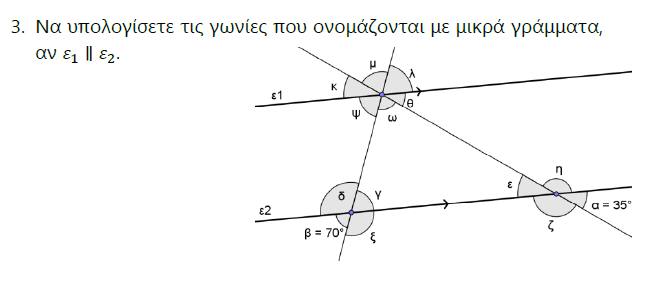 (Κατακορυφήν)
(ευθεία γωνία)
Άσκηση 6/Σελ.144
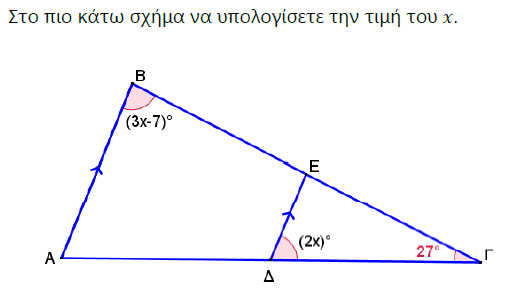 (Εντός εκτός επί τα αυτά)
(άθρ.γων.τριγ.)
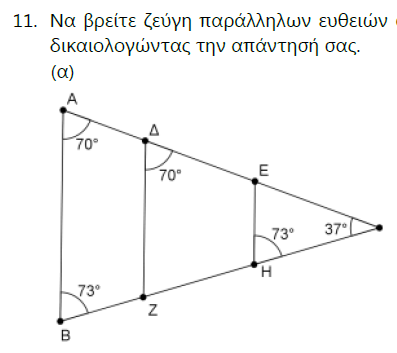 Άσκηση 11α/Σελ.145
ΑΒ//ΔΖ
ΑΒ//ΕΗ
ΑΒ//ΔΖ
ΔΖ//ΕΗ
ΑΒ//ΕΗ
Άσκηση 19/Σελ.146
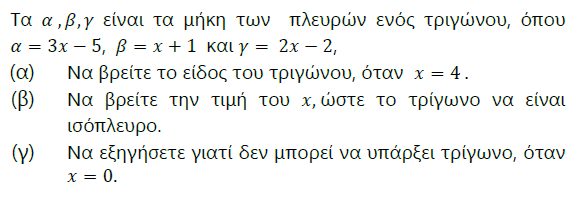 (α) Άσκηση αντικατάστασης!
α= 3x-5
   = 3‧4-5
   = 12-5
   = 7 μον
γ= 2x-2
   = 2‧4-2
   = 8-2
   = 6 μον
(γ) Αν x=0;;;
(β) Ισόπλευρο: Ίσες πλευρές!
β= x+1
   = 0+1
   = 1 μον
α= 3x-5
   = 3‧0-5
   = -5 μον
3 διαφορετικές πλευρές
β= x+1
   = 4+1
   = 5 μον
γ= 2x-2
   = 2‧0-2
   = -2 μον
Σκαληνό Τρίγωνο
Πλευρές με αρνητικό μήκος;;;
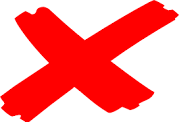 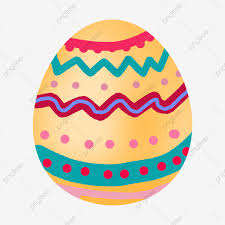 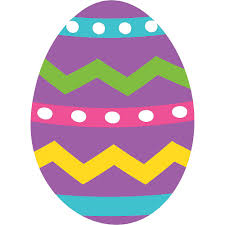 Για τις διακοπές του Πάσχα…
Από το προηγούμενο μάθημα
Σελίδα 141: 1, 5, 7α,β,γ
Σε ΕΝΑ word document με τη σειρά οι φωτογραφίες:
orphanoua@yahoo.gr
Σελίδα 143 (Δραστηριότητες Ενότητας): 
1, 5, 8, 12, 13, 14, 21
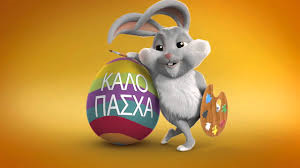 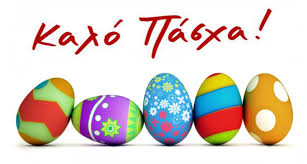